ЗАГАДКИ ПРО ДОМАШНИХ ЖИВОТНЫХ
Во дворе построен дом,Новый дом с одним окном.Поселился сторож в нём.Ночью сторож лает —Дом свой охраняет.Стоит домик у ворот.Отгадай, кто там живёт?
Вместо носа пятачок,Вместо хвостика крючок.«Хрю-хрю-хрю!» — он нам кричит,«Здравствуйте!» — он говорит.
Мордочка усатая,Шубка полосатая,Часто умывается,А с водой не знается.
Голодная мычит,Сытая жуёт,Всем ребятамМолоко даёт.
Этот зверь живёт лишь дома.С этим зверем все знакомы.У него усы, как спицы.Он мурлыча песнь поёт.Только мышь его боится…Угадали? Это — ...
Длинное ухо,Комочек пуха,Прыгает ловко,Любит морковку.
Не овечки, не коровки. На ногах у них подковки. Могут мчаться без оглядки. Это — резвые…
По двору она гуляет, Травку кушать обожает. «Кря» кричит, это не шутка, Звать ее, конечно, …
Ему пожизненно дано В щеках своих носить зерно. Подвижный маленький толстяк, Любитель зёрнышек…
Кто гуляет по дорожке? У него бородка, рожки. А еще кричит он: «Ме-е-е!» Где б найти капустки мне-е-е?!
СПАСИБО ЗА ВНИМАНИЕ
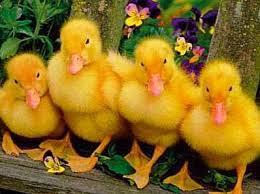